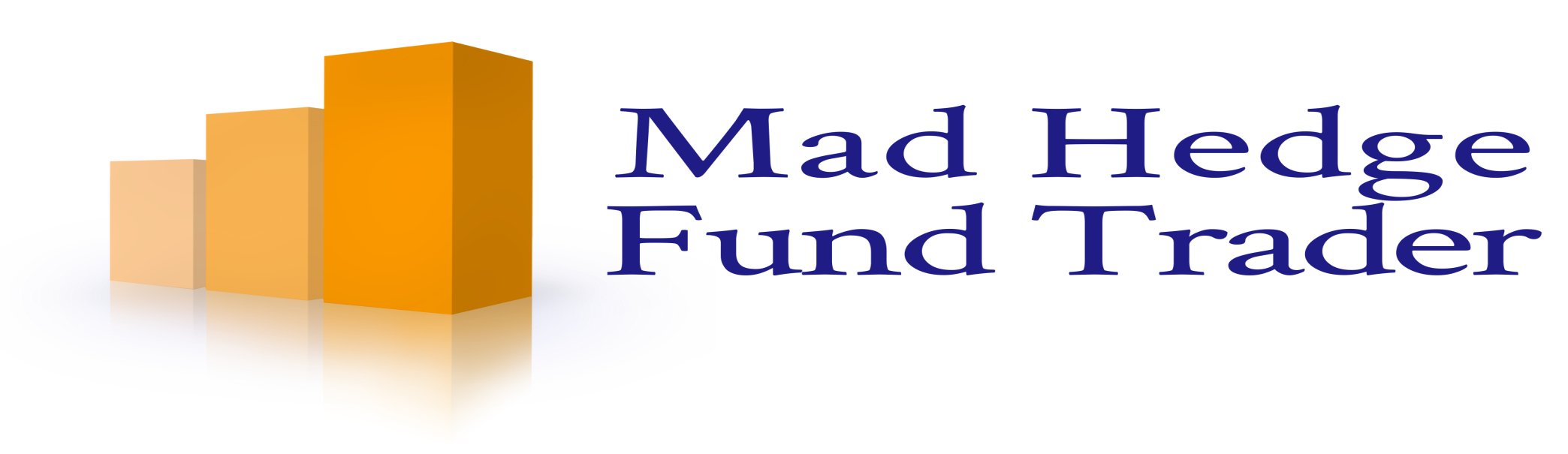 Mad Day Trader
Bill Davis
Webinar – July 29, 2015
I want to continue thediscussion on integratingthe VIX with theMarket turning points.
As I said in yesterday’sdaily update, I mentionedhow on John’s Webinarlast week that themarket was at aninflection point.
Today, I want to show youwhat that means andthe implications.John’s webinar was onWednesday July 22, 2015.Today I want to showwhy I said that.
Let’s look at some charts ofthe S & P 500 and the VIX
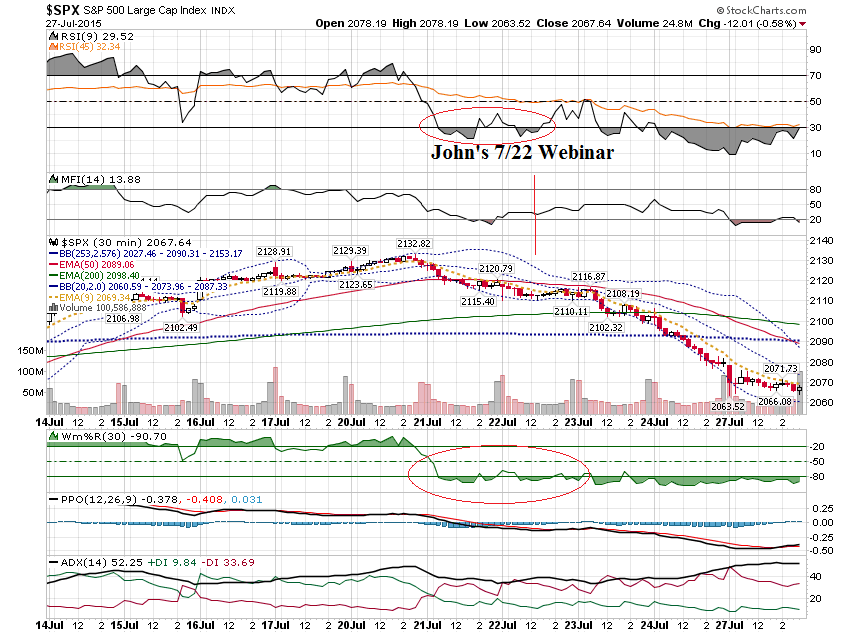 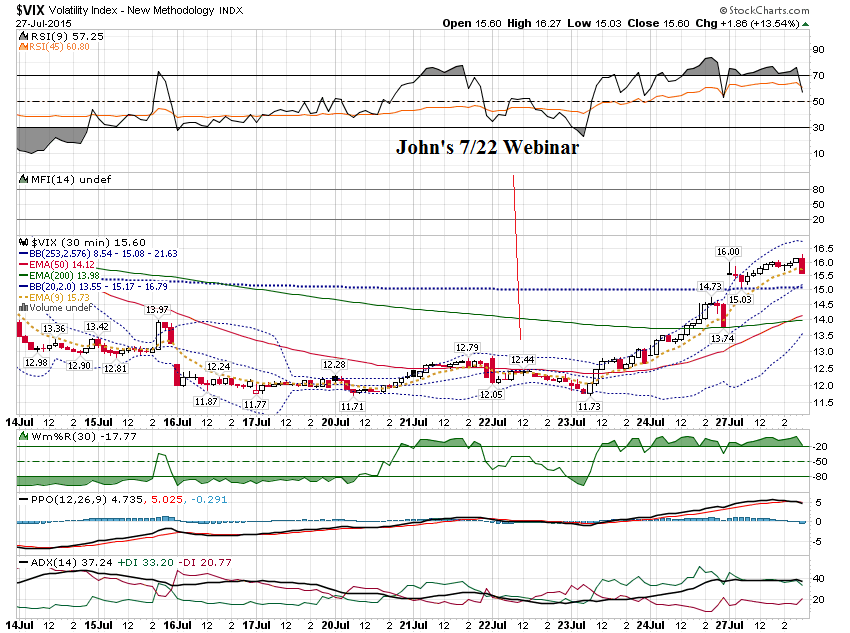 Now let’s look at thesecharts with theresistance levels.
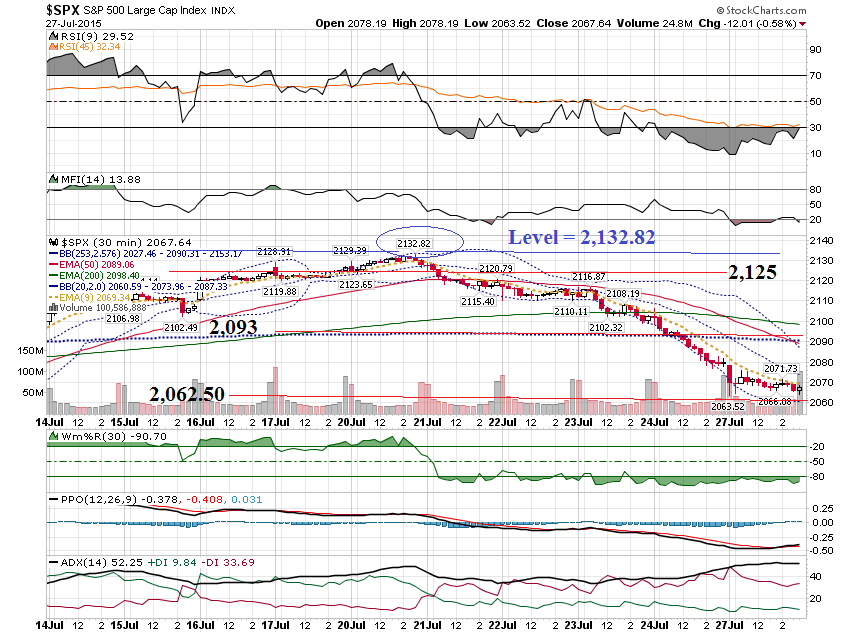 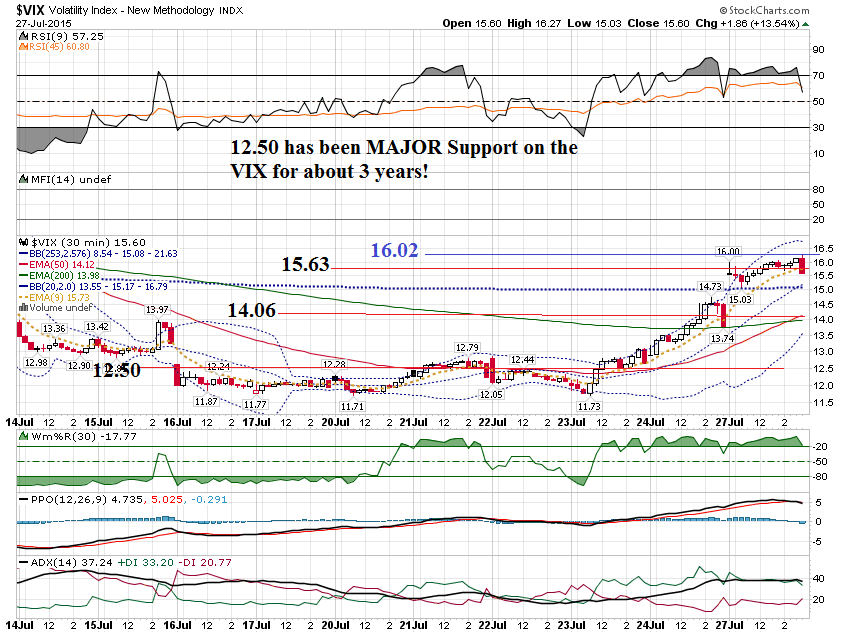 Let’s scope down to a10 minute chart ofthe VIX …
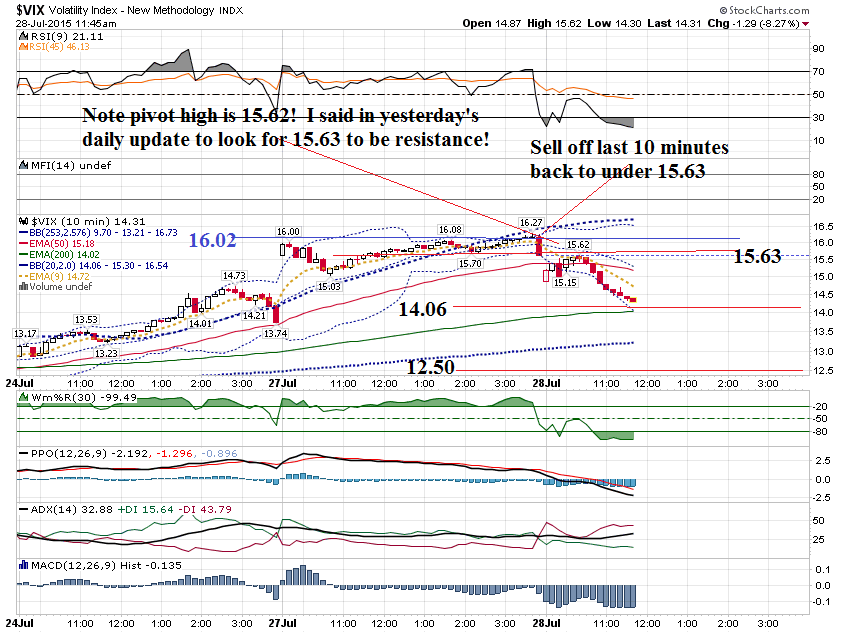 You still apply your basictechnical tools to the VIX.The main ones I use aremoving averages and theExtreme Bollinger Bands.
The % move on the VIXwill NOT correlate to the same % move onthe markets!
The only thing the VIX istelling you is if the marketwill reverse and whenyou can expect a reversal.It does this by reversingoff a resistance level.
Because we are in earningsseason and there have beena number of outstanding moves,I would like to discusshow to look at a company reporting.
This was prompted by a memberasking me my thoughts ontrading AMZN BEFOREearnings came out.
You may have seen some of the incredible moves off earningsthis quarter …GOOGL – Up $97.84CMG – Up $52.75ILMN – Down $20.05SNDK – Up $9.52AMZN – Up $47.24And I could go on …
The market makers know thattraders will straddle or strangleoptions BEFORE earningsso they inflate the ImpliedVolatility, making the optionsmore expensive.
If you have ever bought callsbefore earnings and watchedthe stock go up, but lostmoney on your calls youknow what I mean.This is because of theinflated option prices.
Typically, after the earningsannouncement, theImplied Volatility willreturn to normal.  Thisis called the Volatility Crush.
The one thing we can do isestimate the move thatthe market makers expect.
We do this by adding up thecost of the At the Money Calland the At the Money Put.I will use BIDU as an example.BIDU reported Mondayafter the close.
BIDU Close Monday 7/27/15 @ $197.68$197.50 call closed @ $9.60$197.50 put closed @ $9.50Total = $19.10Projected move = 9.66%
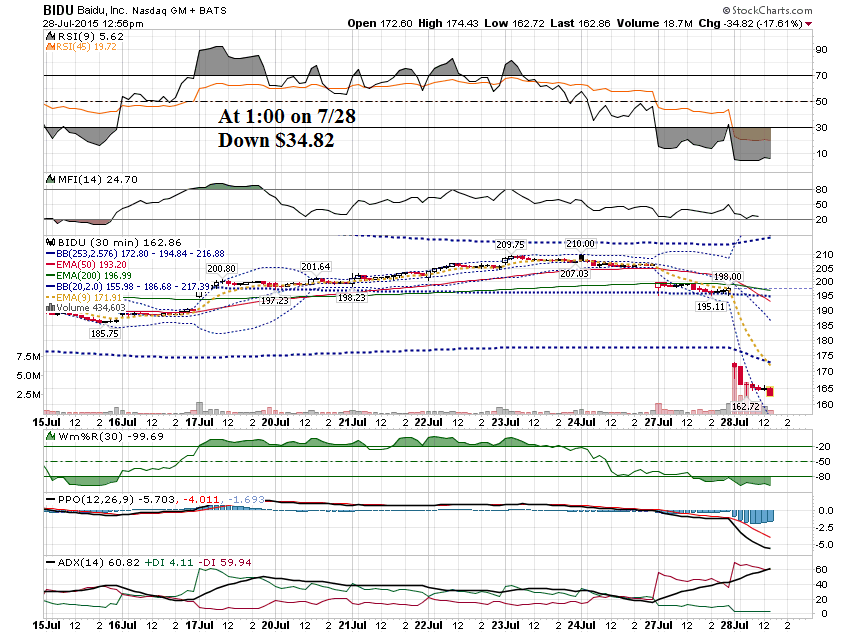 BIDU ATM Straddle$197.50 Call - $9.60$197.50 Put - $9.50		         $19.10After Earnings;$197.50 Call - $.02$197.50 Put - $33.00Profit = $13.90 or 73% overnight
BIDU moved almost 75%more than what themarket makers projected,so the straddle made money.But if BIDU moved only what the market makersprojected, this dealwould have lost money!
Here is what I like to do.Take the projected moveand add a 50% cushion.So, 1.50% of $19 = $28.50
Then I price out a spread aboveand below the closing priceand add the 50% cushion.
$197.50 + 28.50 = $226$197.50 – 28.50 = $169Then price out spreadsusing the 150 cushion.
Call Spread:Sell the $225 Call @ $1.80Buy the $230 Call @ $.92Net credit of .88 per contractor 17.6 % max value
Put Spread:Sell the $170 Put @ $.82Buy the $165 Put for $.50Net Credit = $.32 or6.4% max value.
The first question you haveto ask yourself is this.Would you have donethe put side?The call side paid 17.6% andthe put side paid 6.4%!
There was one technicalcondition that had mebiased to BIDU selling off.Can you guess what that was?
The prior day BIDUGapped Down.
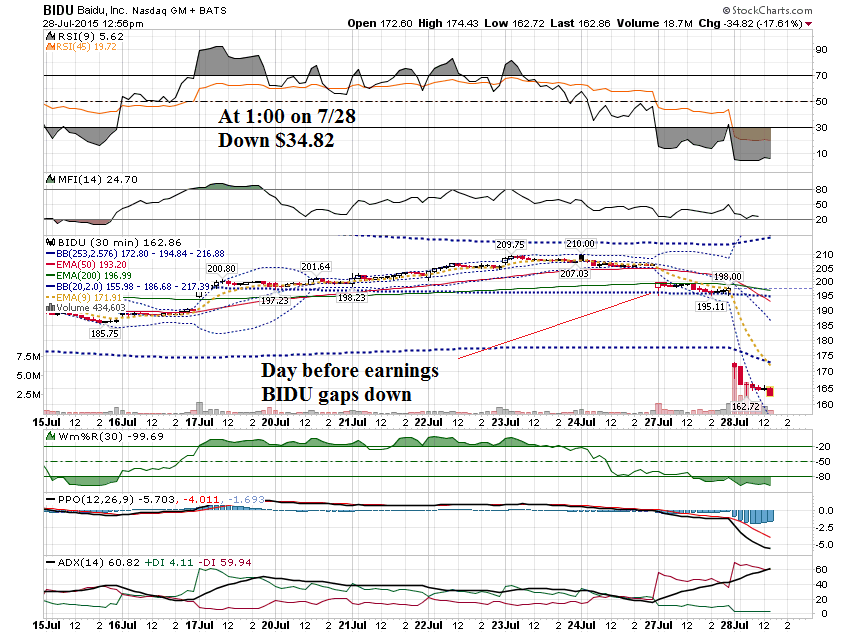 Let’s apply the same analysisto a company that reportedlast night … BWLD
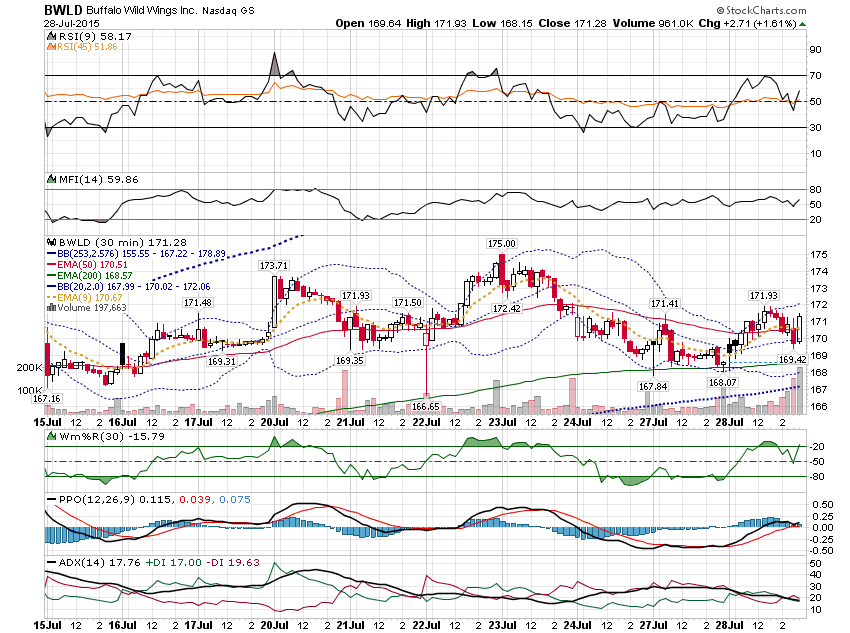 BWLD Closed on 7/28 @ $171.28$170 Call @ $9.36$170 Put @ $8.10        Total = $17.4617.46/171.28 = 10.2% Projected
$17.50 x 1.50 = $26$195 C @ $1.57$200 C @ $ .99Net Credit = $.5811.6% Return$145 P @ $1.08$140 P @ $.60Net Credit = $.489.6% Return
Let’s look at BWLD Today …
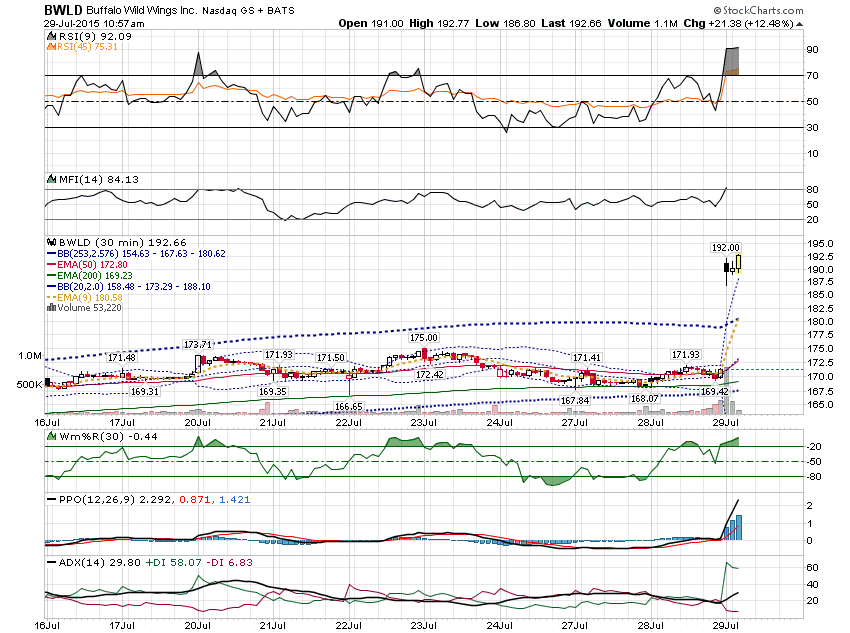 BWLD Project Move = $17.46Move today = $21.38or 12.48%Exceeded Projection by $3.92
$170 Call @ $9.36   $21.10$170 Put @ $8.10           .30        Total = $17.46    $21.40Profit = $3.94 or 22.5%With a move that exceededthe projection by 12.5%
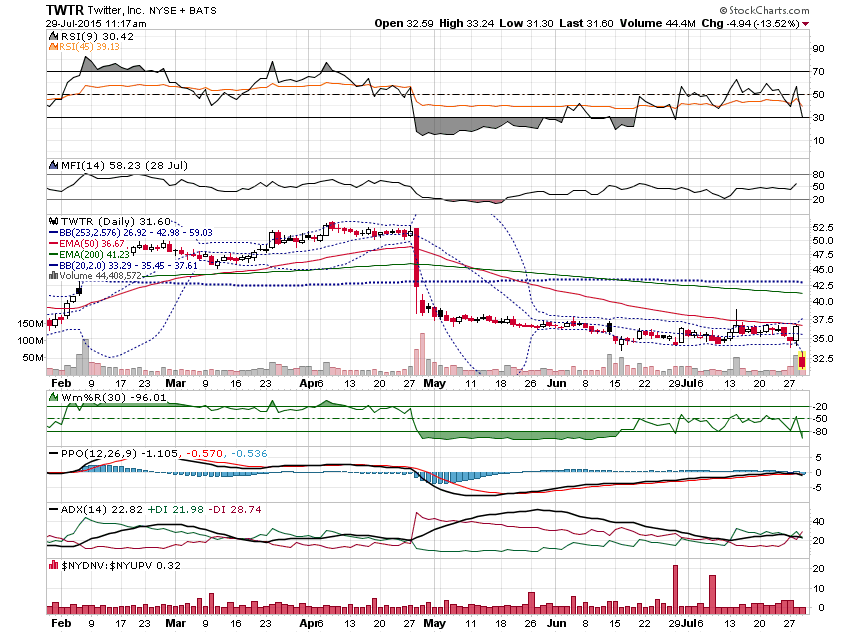 If you trade intra day, youwant to look at companiesthat have made big gapsoff earnings … especiallyon Fridays when theleverage is the greatest!
Stocks that make a big gapmoves off earnings aregreat candidates forshorter term trading!The more strikes itcross the better!
Let’s use AMZN as an example.AMZN reported on ThursdayJuly 23rd after the closeand gapped up almost $100.
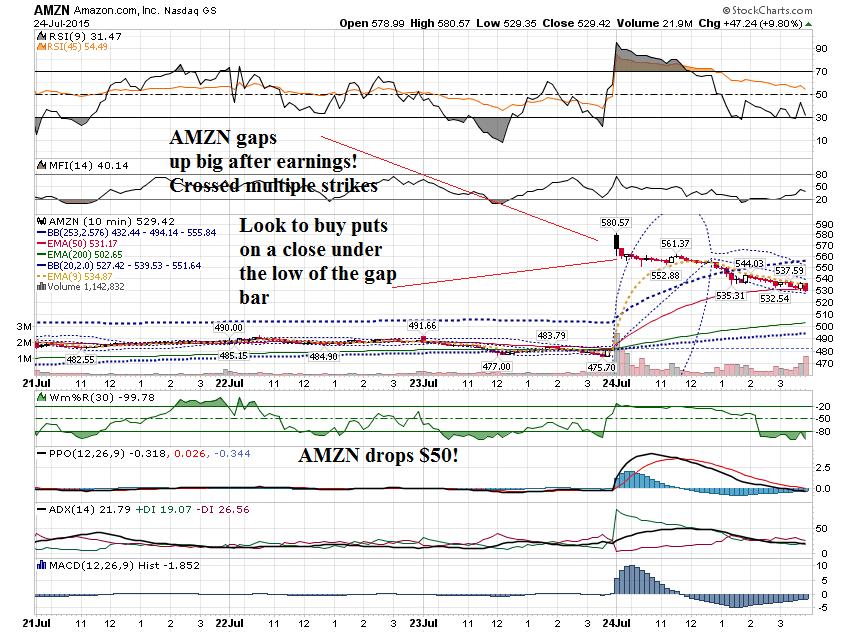 To help time your entry,you can scope down toa shorter timeframe.
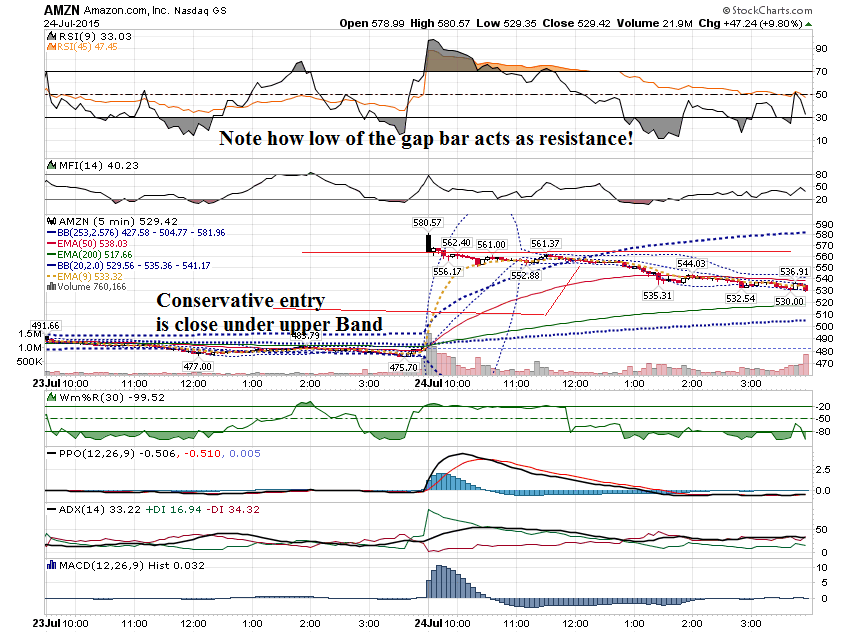 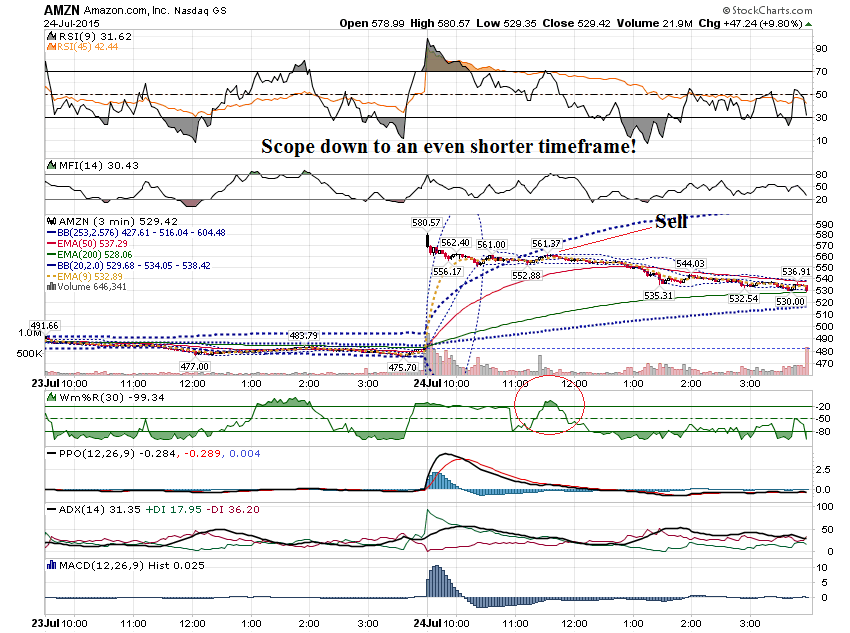 You can always trade usinga straddle or strangle!
Thanks for watching!Bill DavisMad Day TraderJuly 29, 2015 davismdt@gmail.com